Lesson 0
English / Italian


Timing of the course

Structure of the course / final exam

Aim of the course

Program of the course
2. Timing of the course
 START: Monday, Oct 5th 2020 
 4 hours/week
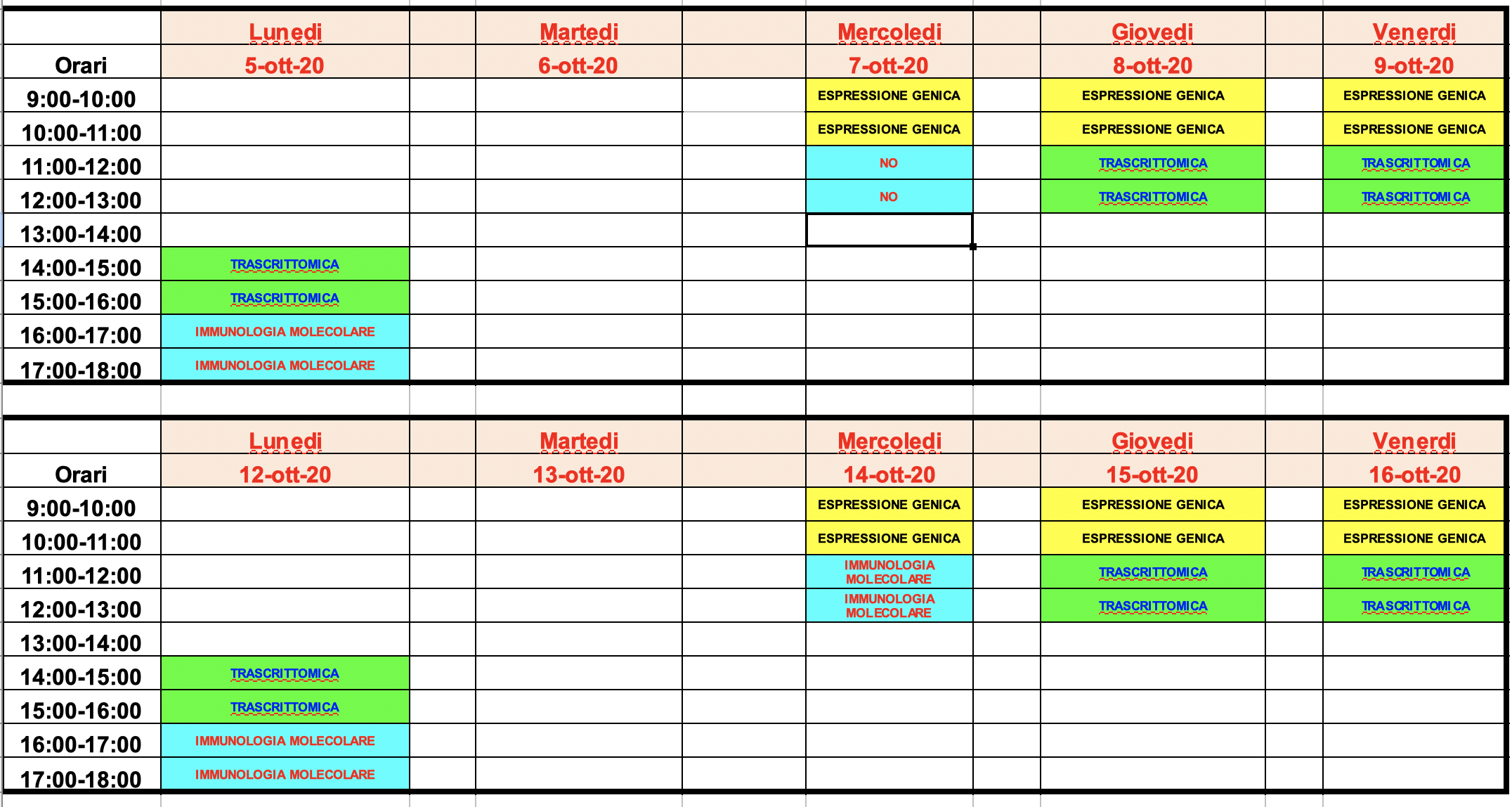 2. Timing of the course
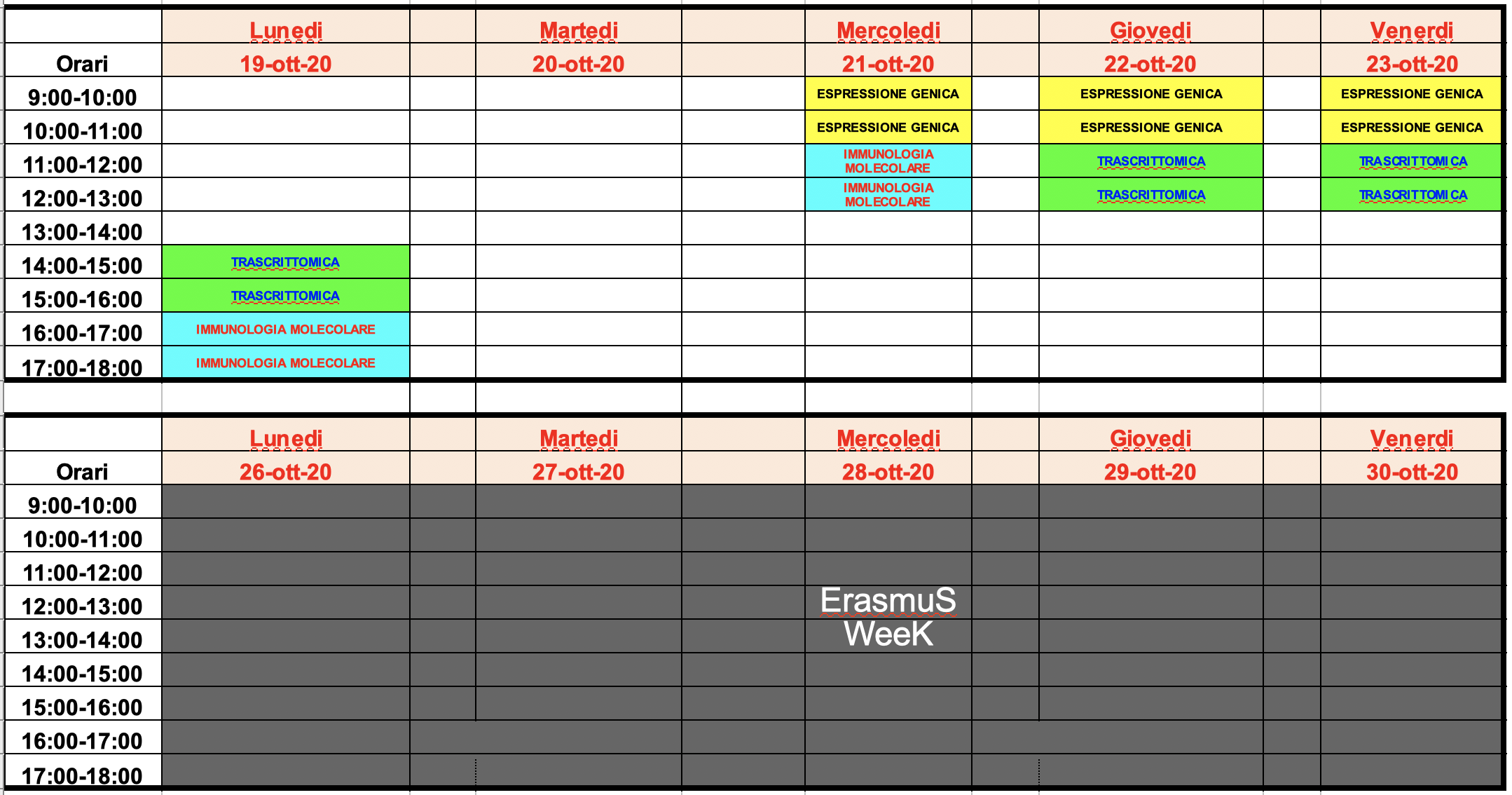 2. Timing of the course
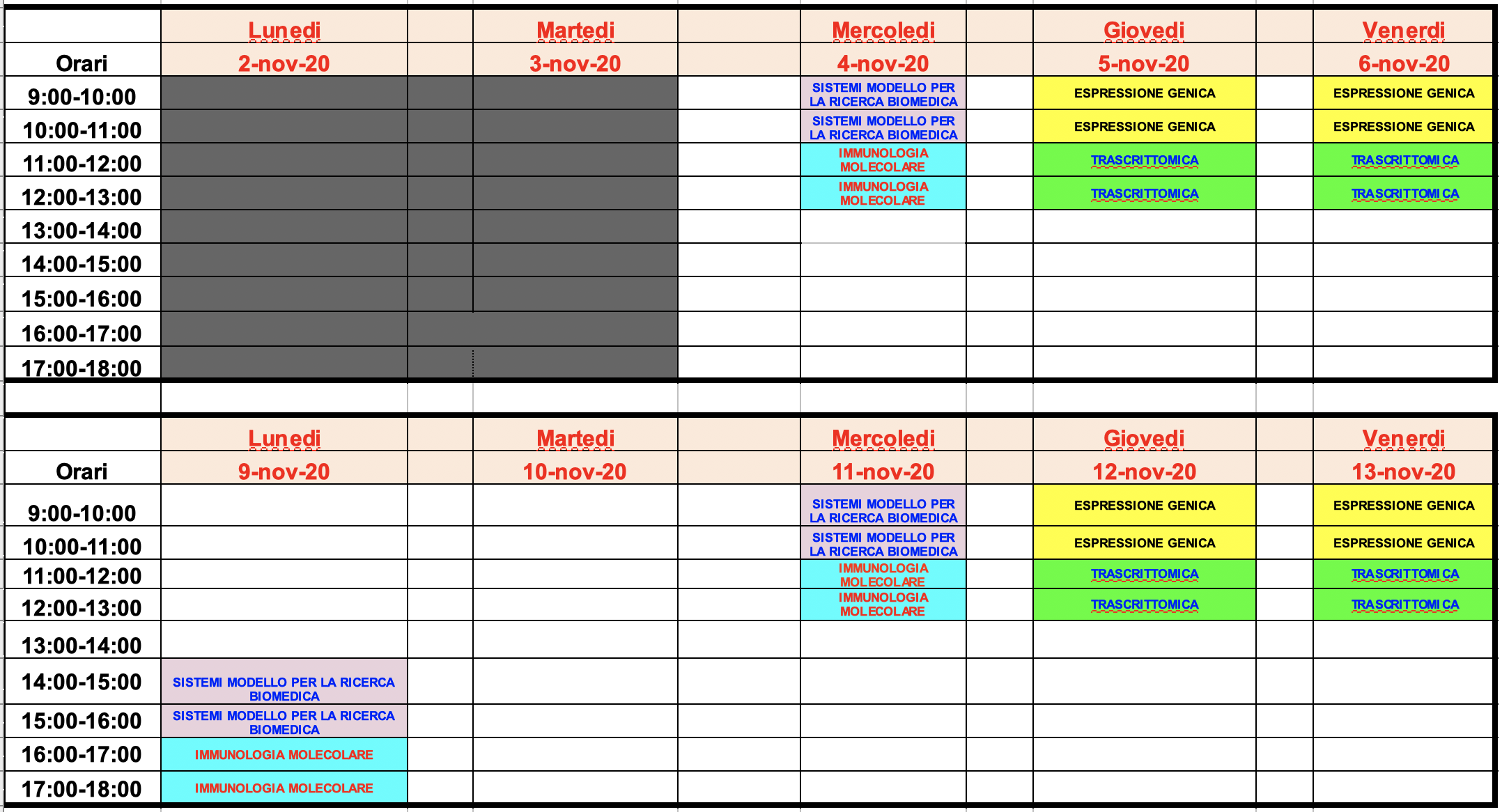 2. Timing of the course
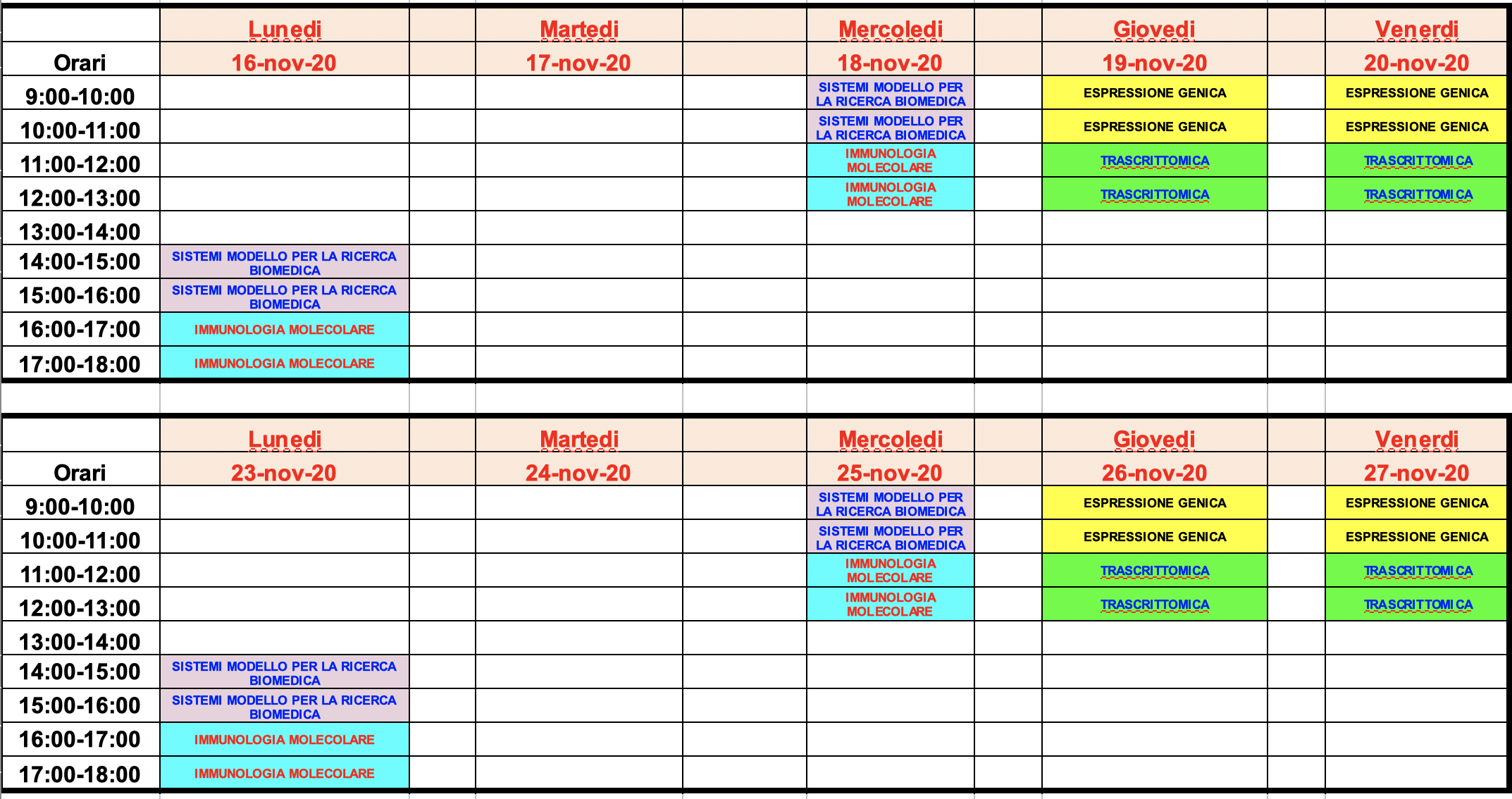 2. Timing of the course
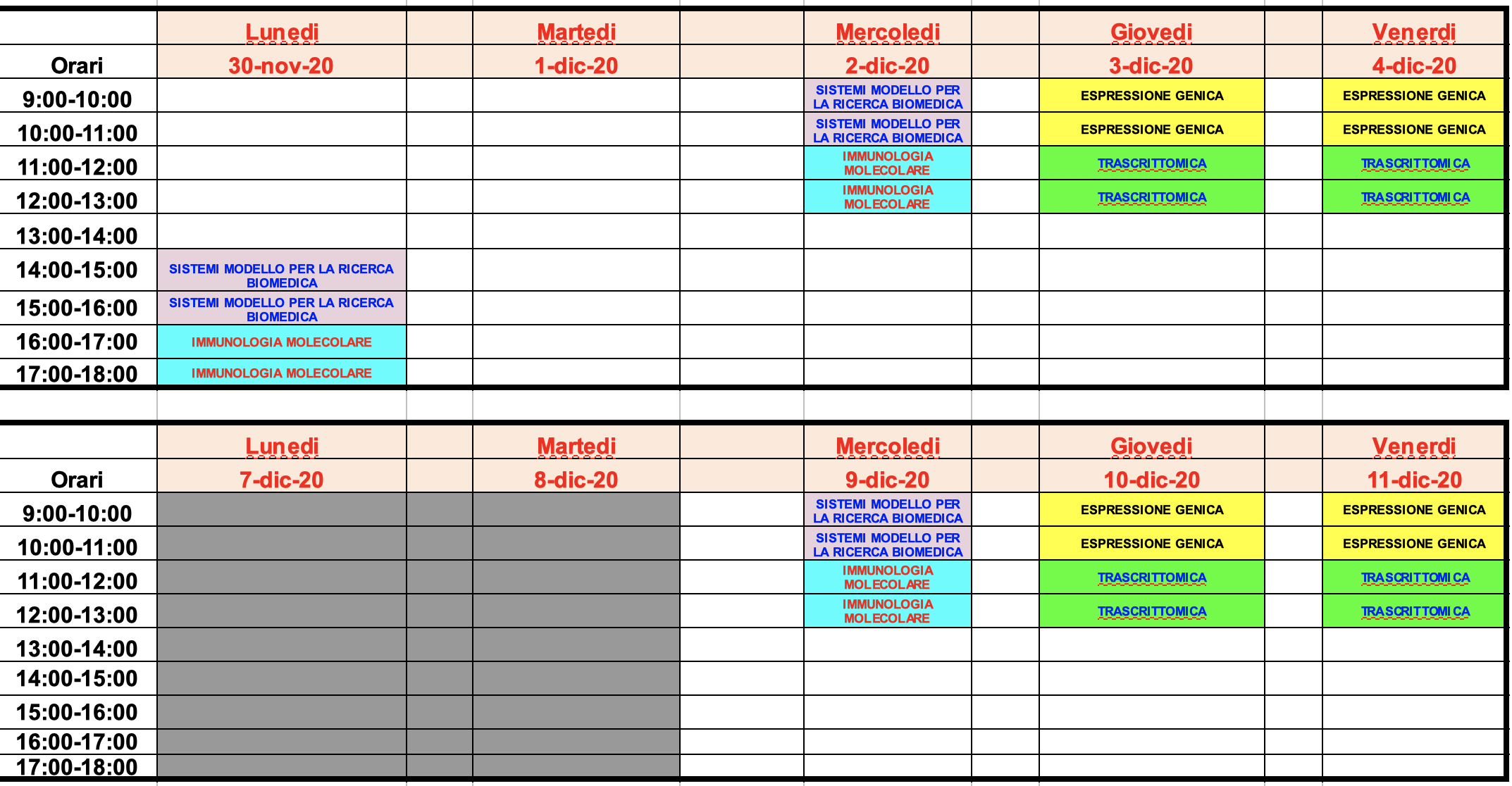 2. Timing of the course
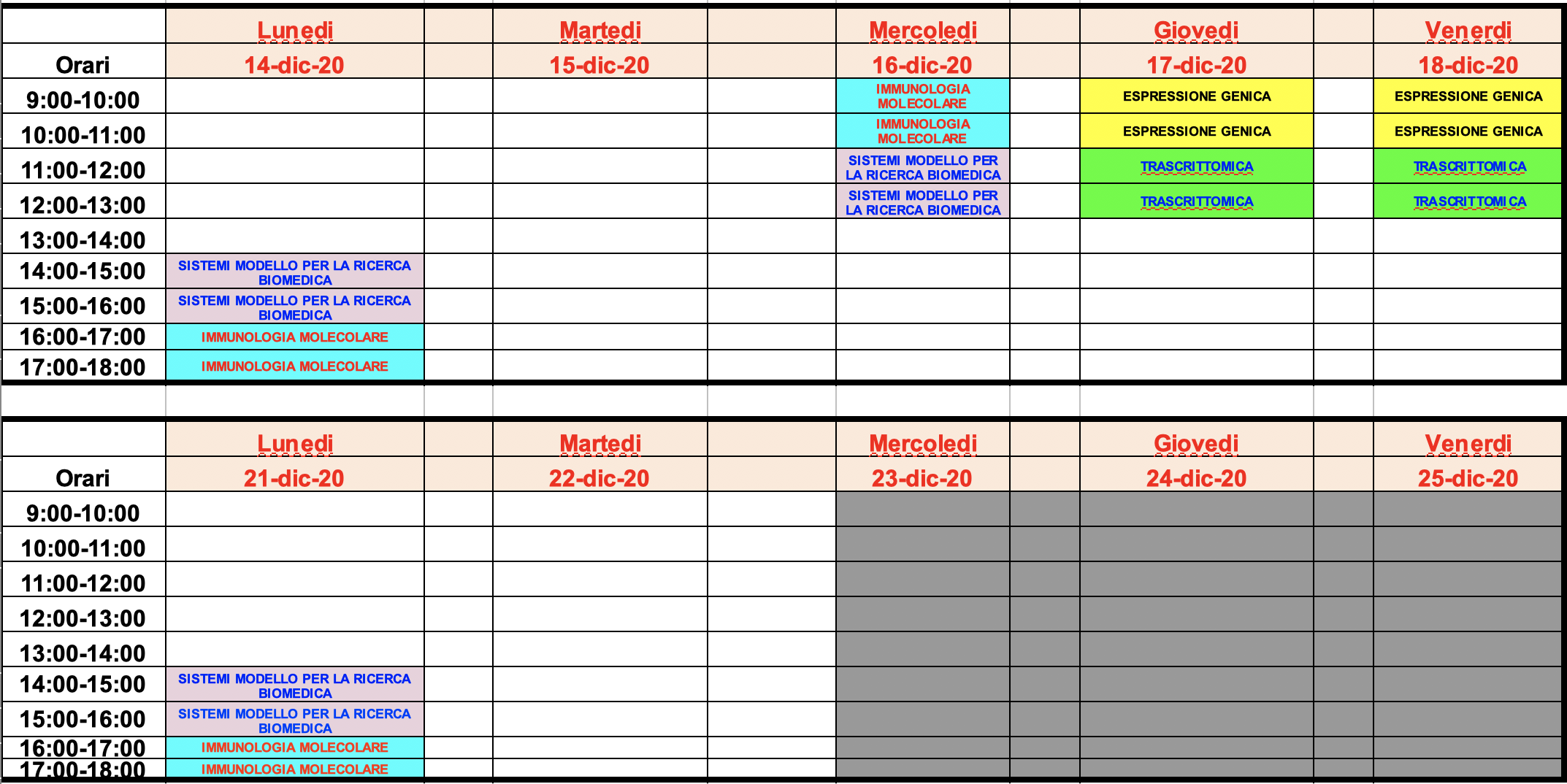 2. Timing of the course
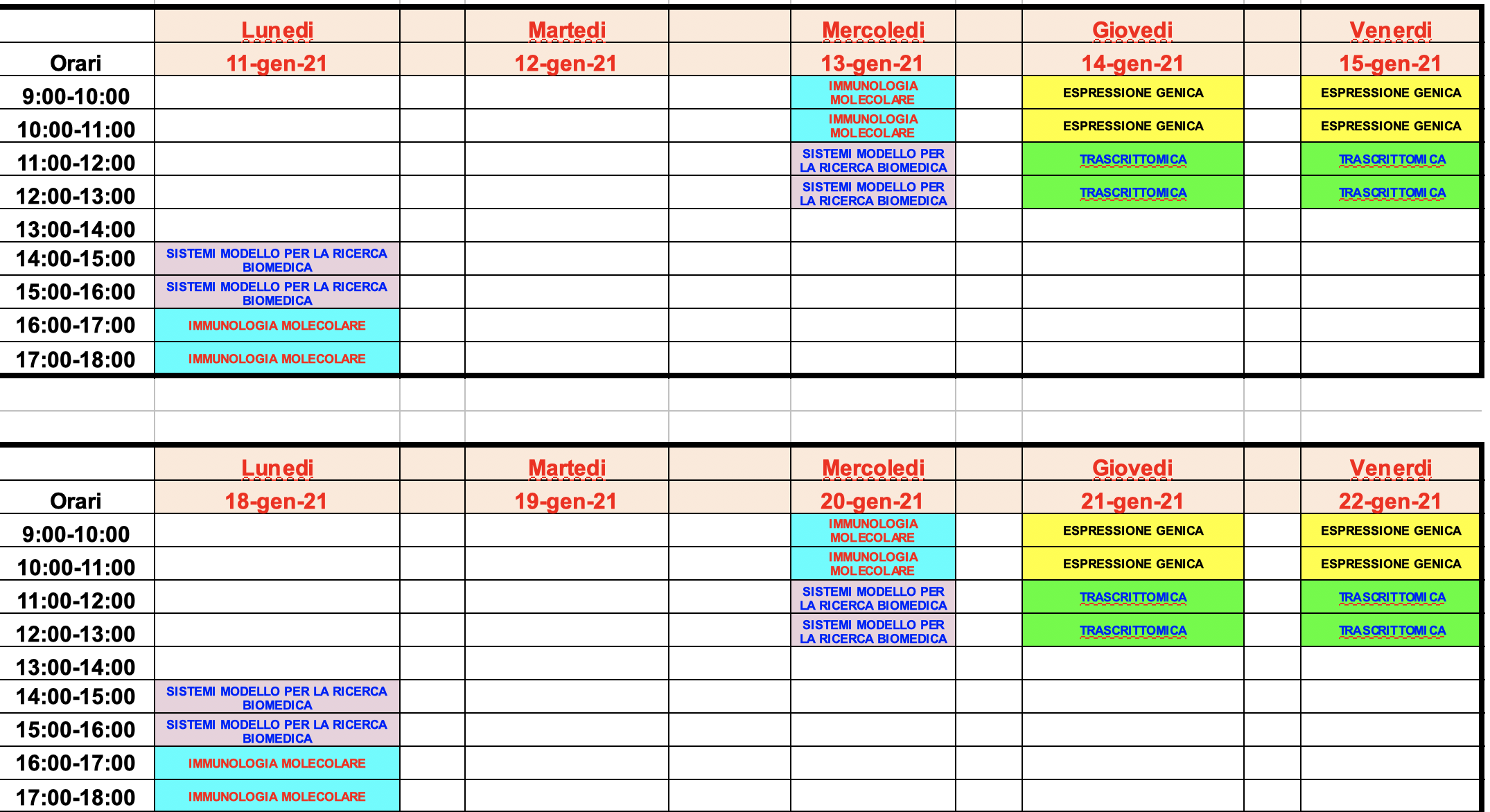 2. Timing of the course
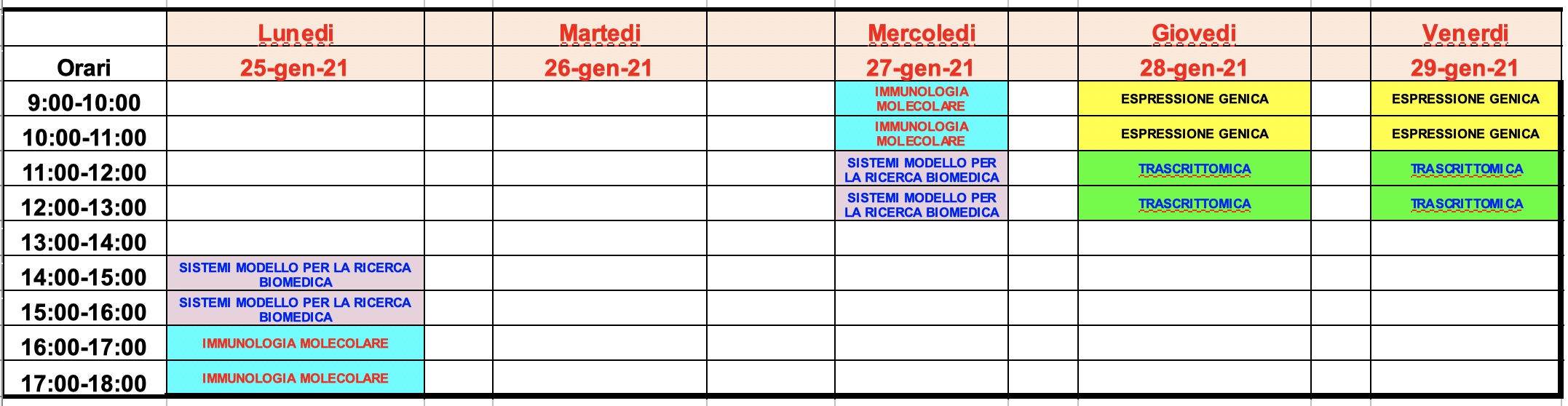 END of the course: Wed, Jan 27th 2021
Lessons
Start: 4.15 PM (or  9.15 AM)

End: 5.45 PM (or 10.45 AM) oppure 5.55 AM (45+10+45 min)
3. Structure of the course / final exam
Slides
Publications (Review or Journal articles)


Book: Cellular and Molecular Immunology, Abul Abbas, Andrew Lichtman, Shiv Pillai; Elsevier
3. Structure of the course / final exam
Final Exam: 
Multiple choice - written exam (February, June/July, September)  - the results can be modified through an oral exam

Multiple choice - written exam at the end of the course (- the results can be modified through an oral exam) - registration in Feb, June/July, Sept
4. Aim of the course
- to apply the knowledge and understanding of the students, and their problem-solving abilities, talking and discussing about molecular immunology and immunotherapy
5. Program of the course
- General aspects of the immune system and immune response
- Antibodies / monoclonal antibodies / recombinant antibodies / human antibodies in diagnosis and for therapeutic purposes
- Immune system and cancer / Cancer immunotherapy
- Hypersensitivity and therapeutic neutralization of the immune system
- Immunedeficiencies and therapies
- Vaccines
- Transplantation: role of the immune system and therapeutic prevention of its activation
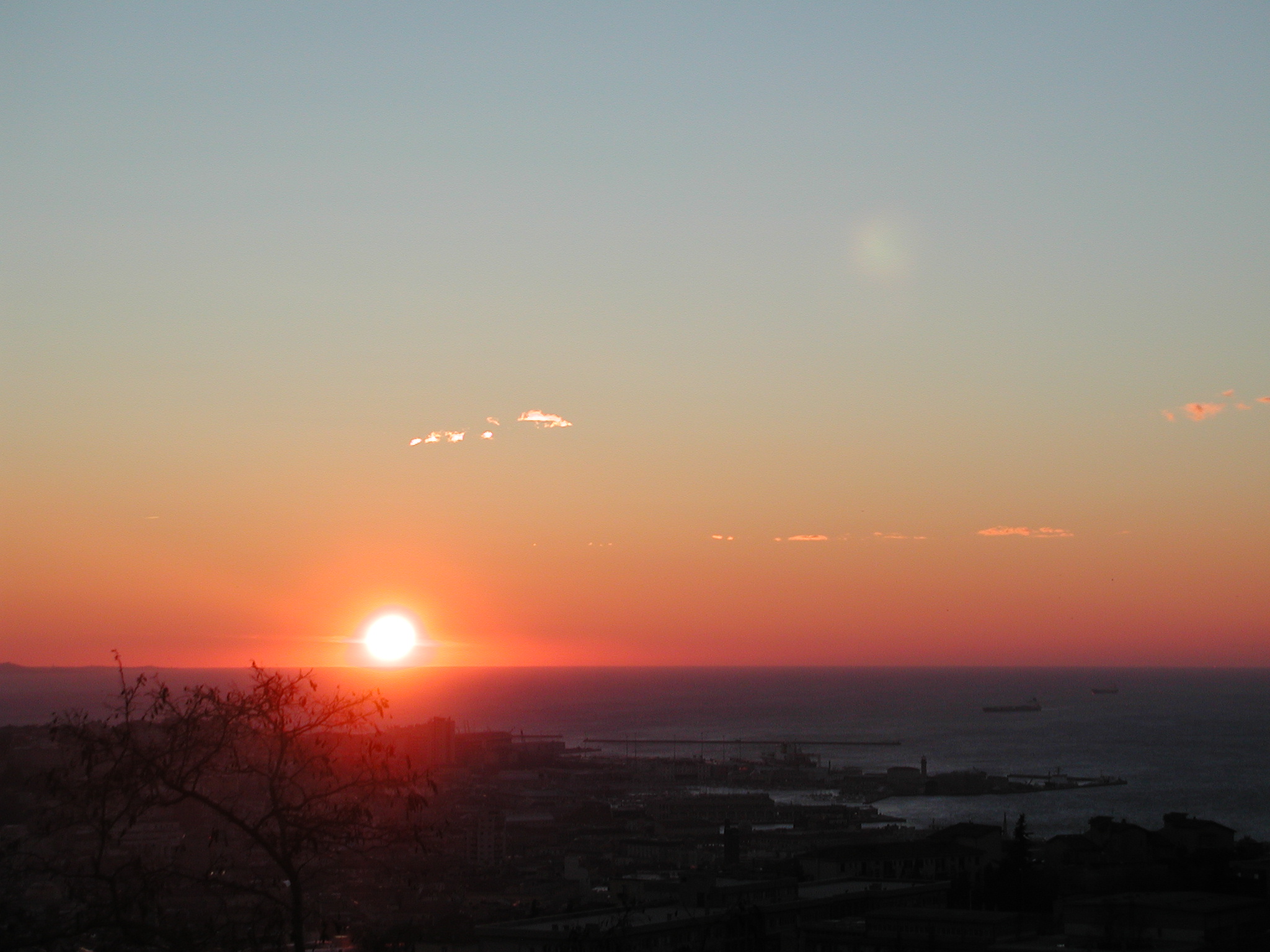 Paolo Macor

Dept. of Life Sciences
University of Trieste
Building Q - Room 301
Office 040-558 8683
Lab 040-558 8682

pmacor@units.it
skype: zymosan2000